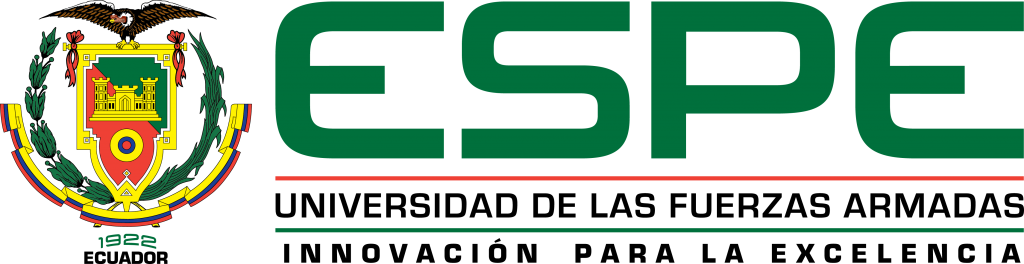 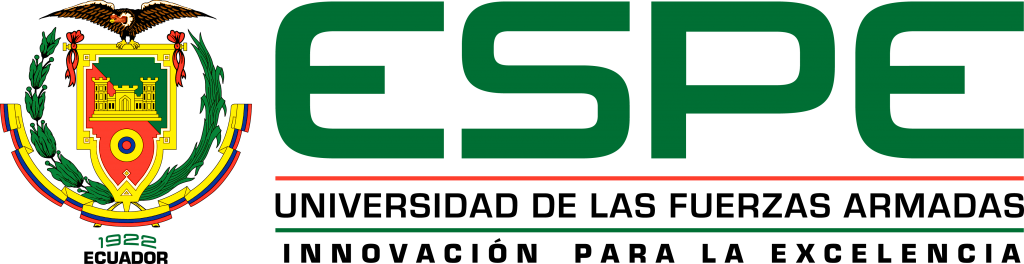 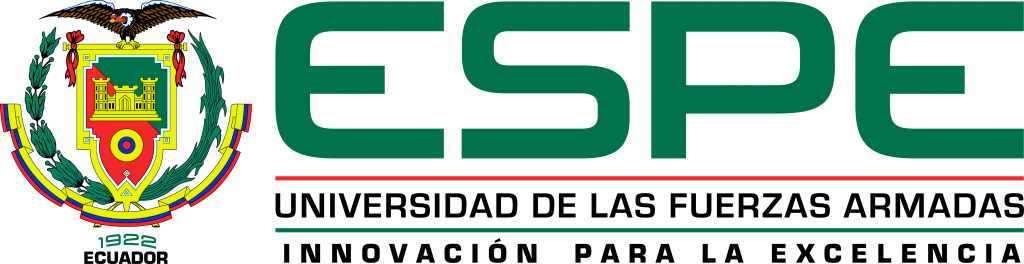 VICERRECTORADO DE INVESTIGACIÓN, INNOVACIÓN Y TRANSFERENCIA DE TECNOLOGÍA
CENTRO DE POSGRADOS
TRABAJO DE TITULACIÓN PREVIO A LA OBTENCIÓN DEL TITULO DE MAGISTER EN GESTIÓN DE LA CALIDAD Y PRODUCTIVIDAD
TEMA: DISEÑO DE UNA METODOLOGÍA DE GESTIÓN DEL CAMBIO EN LA UNIVERSIDAD NACIONAL DE EDUCACIÓN
AUTORAS:	MONTENEGRO SIGUENZA, JOHANNA GABRIELA
	TORRES CORONEL, JESSICA FLORENCIA
SANGOLQUÍ
2019
DIRECTOR: ECON. REDROBÁN HERRERA, PABLO LEONARDO
PROBLEMA
OBJETIVOS
OG
Diseñar una metodología para la implementación de la gestión del cambio en la Universidad Nacional de Educación
Deficiencia en la planificación de estrategias de cambio para consolidar la implementación de la gestión por procesos en la UNAE.
OE1
Analizar los resultados obtenidos en la evaluación de la gestión de los procesos críticos de la UNAE
Seleccionar las herramientas o técnicas para la implementación de la gestión del cambio
OE2
Diseñar la metodología de gestión del cambio.
OE3
2
ASPECTOS COMUNES (DESFAVORABLES) DEL ANÁLISIS DE RESULTADOS
Responsabilidad y toma de decisiones
Incentivos y reconocimientos
Planificación, evaluación y mejoras
Influencia TICS y Asignación presupuestaria
Necesidades/expectativas de usuarios/proveedores.
Implementación de procesos
Medición, actualización de indicadores y socialización de resultados
3
“Ninguna organización puede permitirse quedarse atrás o perder viabilidad…mucho menos en la educación…están llamadas a generar estrategias que permitan el desarrollo organizacional desde su estructura, misión y visión”
GESTIÓN DEL CAMBIO
Garbanzo Vargas, 2016
Desarrollar ambientes que respondan de forma efectiva
Presente en todos los niveles de una institución.
Causas para implementación del cambio
Diferencia en las formas de actuar de una organización.
Cambios exitosos = percepción del entorno
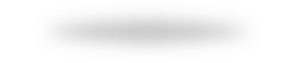 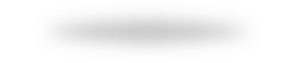 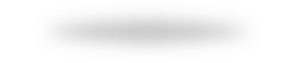 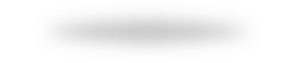 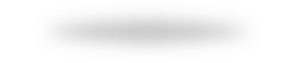 4
LEWIN
ASPECTOS COMUNES DE LOS MODELOS DE GESTIÓN DEL CAMBIO
PLATEA
KOTTER
Problema
Equipos de Trabajo e Interacción
Objetivos y Resultados
Entrenamiento y Formación
Implementación
Comunicación y Retroalimentación
Incentivos y Recompensas
Acciones Correctivas
Cultura de Cambio
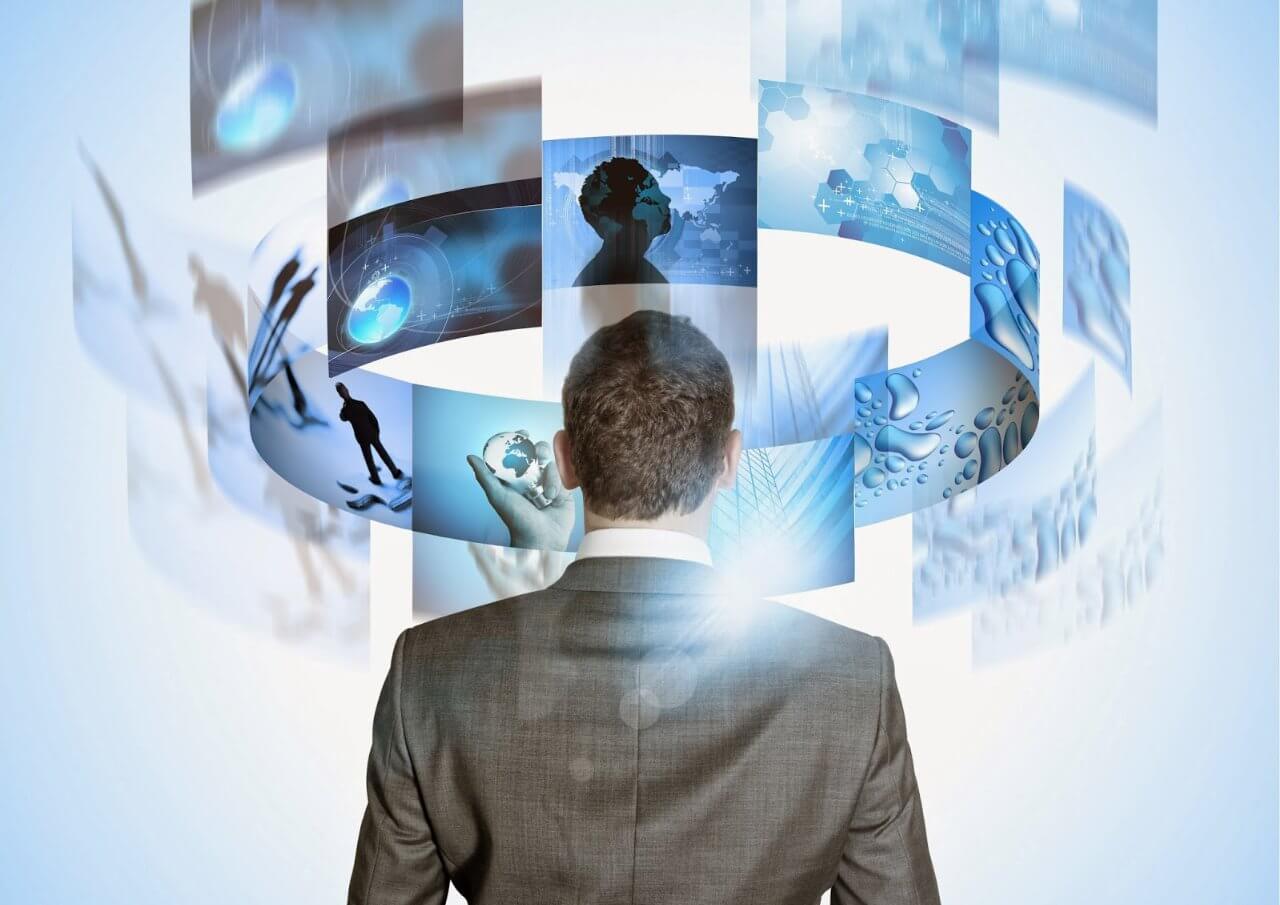 DESARROLLO ORGANIZACIONAL
ADKAR
5
8.Acciones Correctivas
9.Cultura de cambio
6.Comunicación
7.Incentivos
4.Entrenamiento
5.Implementación
2. Equipos de Trabajo
3. Objetivos
ASPECTOS COMUNES MGC:
1. Problema
HERRAMIENTAS Y TÉCNICAS PARA LA GESTIÓN DEL CAMBIO
Árbol de Problemas
Mesa de Articulación
Diagrama de Flujo
Hoshin Kanri
Matriz de planificación de
Marco Lógico
SIPOC
Plan de Comunicación
Metodología DISC
Módulo de seguimientos
institucionales
Matriz RACI
6
ETAPAS DE LA METODOLOGÍA
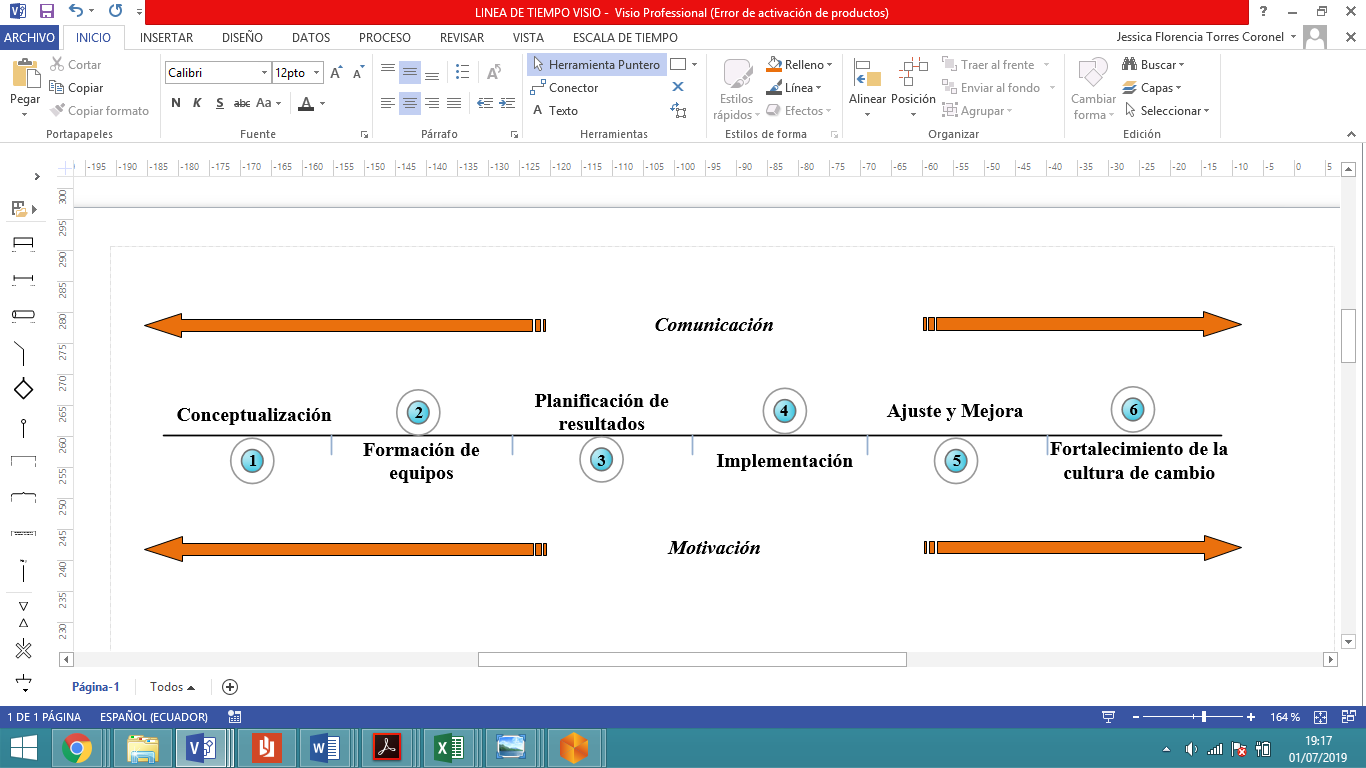 7
1. CONCEPTUALIZACIÓN2. FORMACIÓN DE EQUIPOS
Identificación del problema
Identificar líder del cambio
Construir equipo de trabajo
-Árbol de Problemas
-Metodología DISC
C
F.E
-Diagrama de flujo
Analizar los elementos relacionados
-Matriz RACI
-SIPOC
Asignación formal del líder y equipo del cambio
Socializar líder y equipo de cambio
Socializar con las partes interesadas
- 1ª Mesa de Articulación
8
3. PLANIFICACIÓN4. IMPLEMENTACIÓN
Planificación de resultados
Seguimiento
-Hoshin Kanri
-Matriz Marco Lógico
P
I
-Módulo de seguimientos institucionales
Planificación de acciones
-Plan de Gestión del Cambio
- 3ª - 4ª Mesa de Articulación
Socializar avances
Socializar Plan de Gestión del Cambio
- 2ª Mesa de Articulación
9
5. AJUSTE Y MEJORA6. FORTALECIMIENTO DE LA CULTURA DE CAMBIO
Durante implementación
Evaluación de las iniciativas de cambio
A.M
F.C.C
-Módulo de seguimientos institucionales
-Programa de fortalecimiento
Post Implementación
- 5ª Mesa de Articulación
Programa de fortalecimiento
Socializar ajustes
10
Evaluación
Programa de fortalecimiento
6. Cultura de Cambio
1. Conceptualización
Identificar problema
Elementos relacionados
Socialización
5. Ajuste y Mejora
Durante implementación
Post implementación
Socialización
ÁRBOL DE PROBLEMAS
DIAGRAMA DE FLUJO
SIPOC
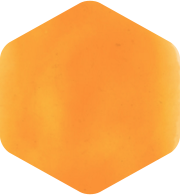 MÓDULO SEGUIMIENTOS INSTITUCIONALES
MESAS DE ARTICULACIÓN
2. Formación de equipos
Seguimiento
Socialización avances
Líder de cambio
Construir equipo
Asignación formal
Socialización
4.Imple-mentación
METODOLOGÍA DE GESTIÓN DEL CAMBIO
UNAE
METODOLOGÍA DISC
MATRIZ RACI
MESAS DE ARTICULACIÓN
3. Planificación
Plan resultados
Plan acciones
Socialización
HOSHIN KANRI
MATRIZ MARCO LÓGICO
PLAN DE GESTIÓN DEL CAMBIO
11
CONCLUSIONES
1.OE1   Se identificaron aspectos desfavorables, elemento conductor para analizar modelos y herramientas de GC.
3.OE3   Aprovechamiento de herramientas internas, espacios de coordinación, socialización y seguimiento institucional.
5. Elementos transversales: Comunicación continua y permanente y Motivación, que genere compromiso, participación y empoderamiento
7. Iniciativas susceptibles a modificaciones y ajustes, antes, durante y después de su implementación.
2.OE2   Un único modelo de GC insuficiente para satisfacer aspectos desfavorables encontrados, metodología robusta que eleve niveles de madurez.
8. UNAE, institución joven idónea para fomentar la cultura de cambio.
6. Planteamiento de objetivos e indicadores para medición y evaluación de la iniciativa de cambio.
4. Propuesta de Plan de Gestión del Cambio, guía para presentar y direccionar la ejecución de la iniciativa.
12
RECOMENDACIONES
5. Requerimientos funcionales de desarrollo de módulo de gestión del cambio dentro del SGA de la UNAE. Agilidad y seguimiento de iniciativas.
1. Socializar metodología de Gestión del cambio a máxima autoridad de la UNAE, documentar y formalizar. Apoyo, compromiso.
3.Programa de capacitación de las herramientas propuestas en la metodología de Gestión del Cambio
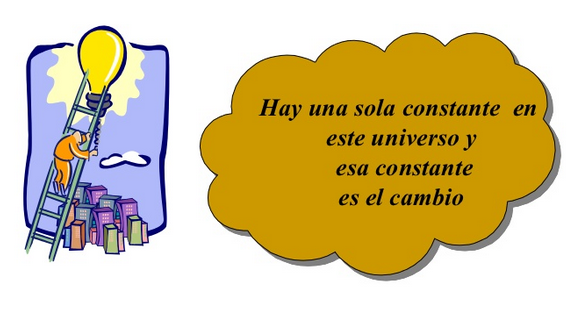 2. Crear incentivos y reconocimientos que motiven a crear iniciativas de cambio.
4. Validación de metodología, mínimo dos aplicaciones para obtener retroalimentación.
13
Muchas gracias
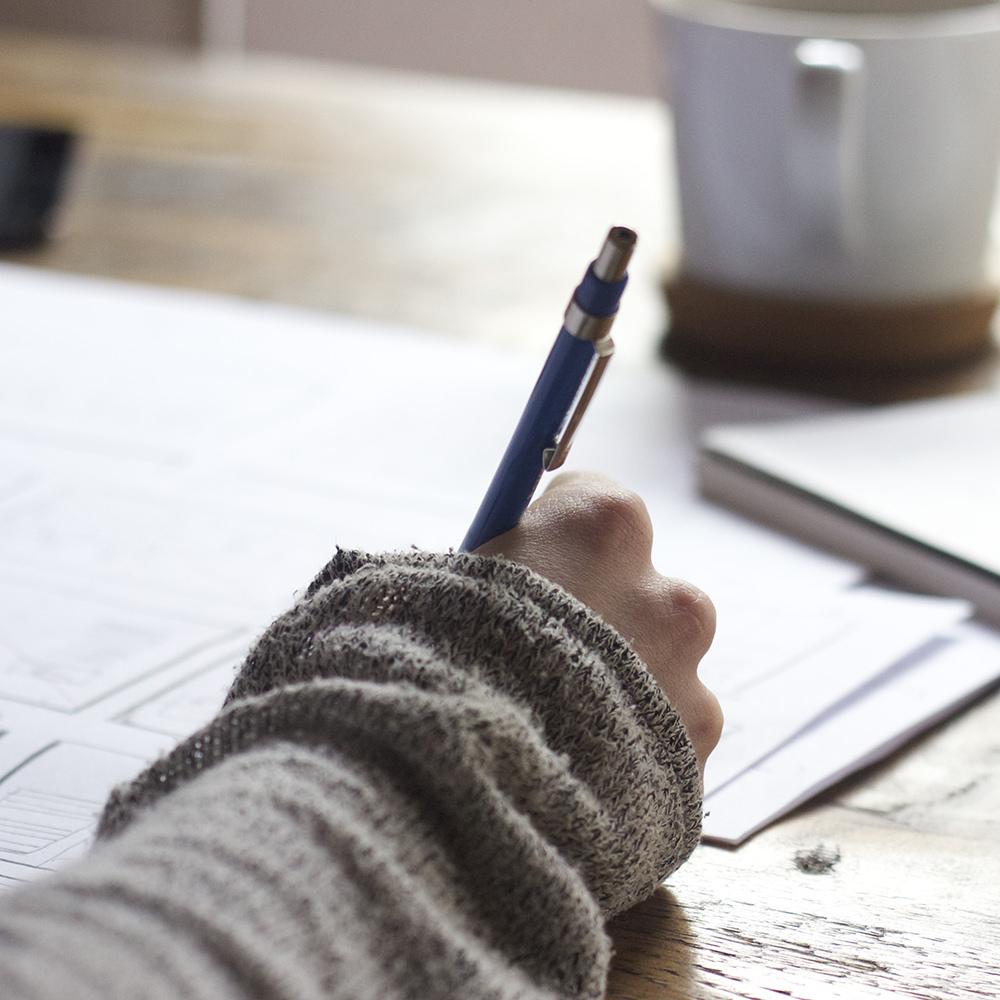 ¿Preguntas?
¿?
14